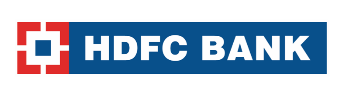 ভিএলই কেপাচিটি বিল্ডিং প্ৰগ্ৰেম
এইচ ডি এফ চি বেংকৰ বিষয়ে
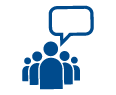 সকলো আৰ্থিক আৰু পেমেণ্টৰ প্ৰয়োজনীয়তাৰ বাবে ৱান ষ্টপ শ্বপ
মূল মূল্যবোধ
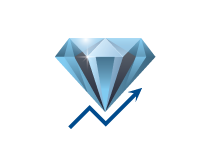 কাৰ্য্যকৰী উৎকৃষ্টতা
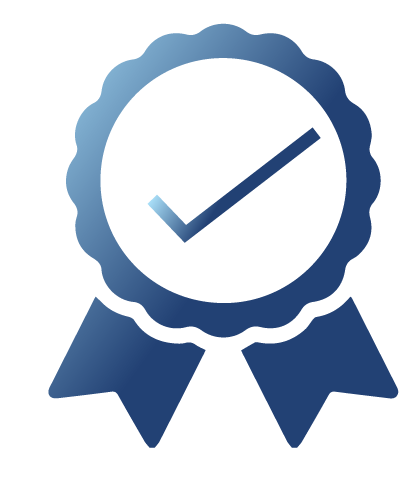 শক্তিশালী ৰাষ্ট্ৰীয় নেটৱৰ্ক
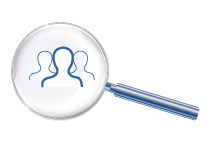 গ্ৰাহকৰ ওপৰত গুৰুত্ব দিয়া
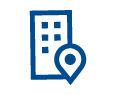 সুস্থ বেলেন্স শ্বীট, সম্পত্তিৰ মানদণ্ডৰ ওপৰত গুৰুত্ব দিয়ক
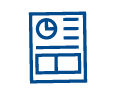 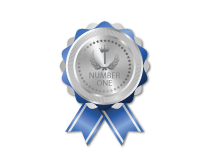 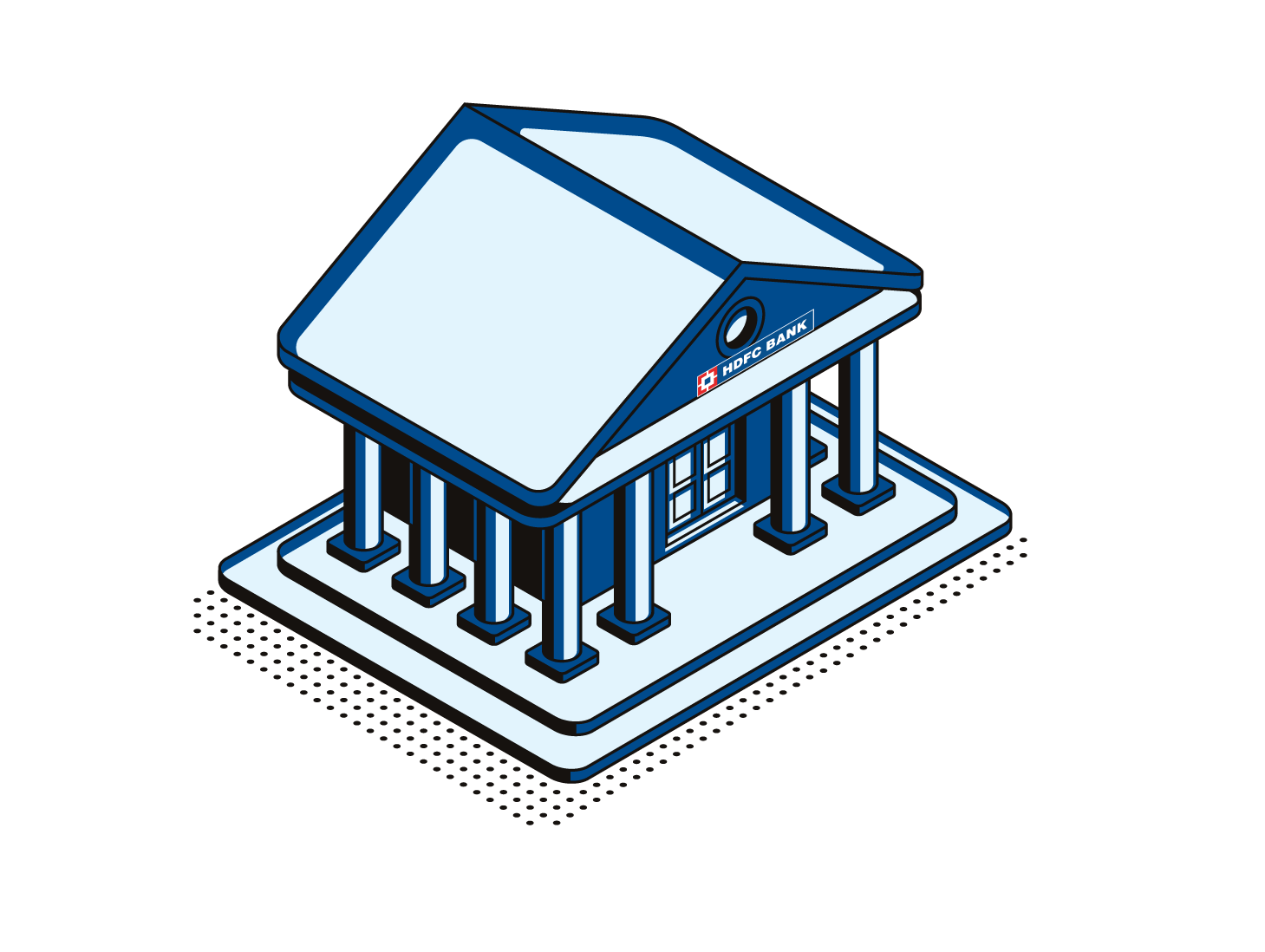 সামাজিক আৰু পৰিৱেশৰ প্ৰতি দায়বদ্ধ কৰ্পৰেট নাগৰিক - পৰিৱৰ্তন
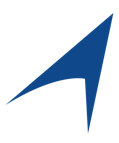 প্ৰডাক্ট লিডাৰশ্বিপ
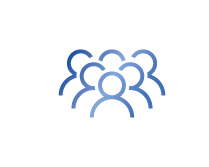 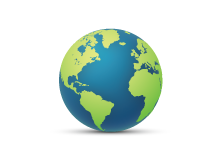 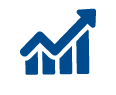 এজন ডিজিটেল নেতা
লোক
স্থিৰতা
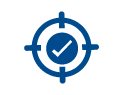 ভাৰতৰ আটাইতকৈ মূল্যৱান ব্ৰেণ্ড
নৈতিক মানদণ্ড, পেছাদাৰী সততা, কৰ্পৰেট শাসন আৰু নিয়ন্ত্ৰণ অনুসৰণৰ উচ্চতম পৰ্যায়ৰ প্ৰতি দায়বদ্ধ
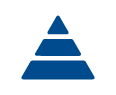 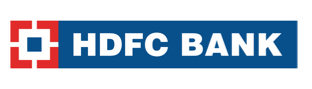 কপিৰাইট © এইচডিএফচি বেংক            গোপনীয়  |  নিষিদ্ধ  |  আভ্য়ন্তৰীণ  |  ৰাজহুৱা*
বঁটা আৰু প্ৰশংসা - ভাৰতৰ সৰ্বাধিক মূল্যৱান ব্ৰেণ্ড
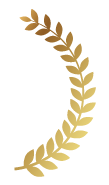 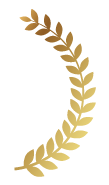 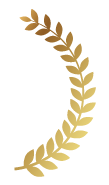 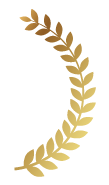 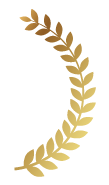 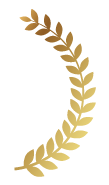 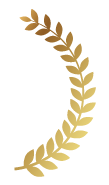 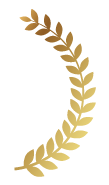 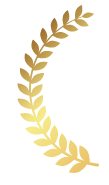 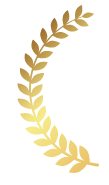 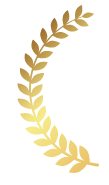 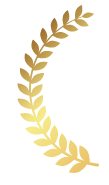 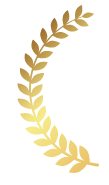 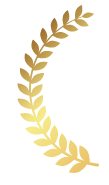 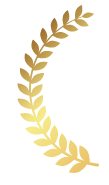 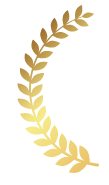 ৭ টাৰ বাবে সৰ্বাধিক মূল্যৱান ব্ৰেণ্ডৰ স্থানথবছৰ
2020 BrandZTM সৰ্বাধিক মূল্যৱান ভাৰতীয় ব্ৰেণ্ড
২০২০ চনত ভাৰতৰ আটাইতকৈ শক্তিশালী বেংক
এছিয়ান বেংকাৰ ৫০০ বৃহত্তম আৰু শক্তিশালী বেংকৰ ৰেংকিং
ভাৰতৰ শ্ৰেষ্ঠ ব্যক্তিগত বেংক
বেংকাৰ
ভাৰতৰ শ্ৰেষ্ঠ বেংক
এছিয়ামানি
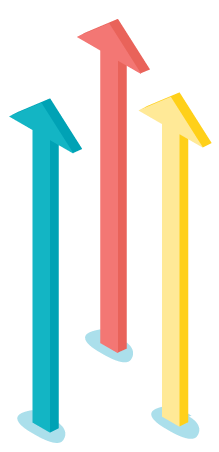 বছৰৰ বিপণন আৰু ব্ৰেণ্ড উদ্ভাৱনৰ বঁটা
ইটি ইনোভেচন এৱাৰ্ড ২০২০
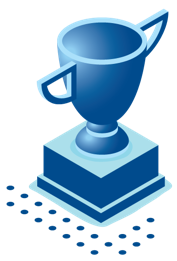 ভাৰতত কাম কৰিবলৈ শ্ৰেষ্ঠ কোম্পানী
বিজনেছ টুডে
গ্ৰেট প্লেচ টু ৱৰ্ক
প্ৰমাণিত: এপ্ৰিল ২০২০ – মাৰ্চ ২০২১ ভাৰত
ভাৰতৰ শ্ৰেষ্ঠ বেংক
বিত্ত এছিয়া
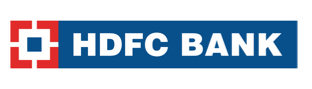 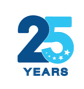 কপিৰাইট © এইচডিএফচি বেংক            গোপনীয়  |  নিষিদ্ধ  |  আভ্য়ন্তৰীণ  |  ৰাজহুৱা*
07
আৰ্থিক অন্তৰ্ভুক্তি
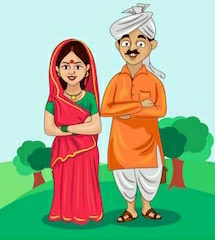 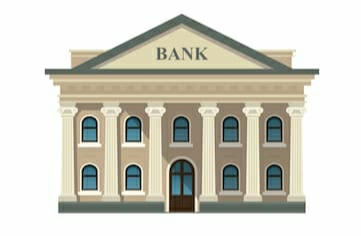 আৰ্থিক অন্তৰ্ভুক্তি আৰ্থিক অন্তৰ্ভুক্তিবেংকিং আৰু... অৰ্থনৈতিক কোনো ধৰণৰ বৈষম্য নোহোৱাকৈ সমাজৰ প্ৰতিজন ব্যক্তিক সমাধান আৰু সেৱা আগবঢ়োৱা। 
প্ৰৱেশ নিশ্চিত কৰাৰ প্ৰক্ৰিয়া অৰ্থনৈতিক সেৱা আৰু সময়মতে আৰু পৰ্যাপ্ত ঋণৰ প্ৰয়োজন য'ত দুৰ্বল গোট যেনে... বেংকৰ অধীনত আৰু কম আয়ৰ গোটs at an সুলভ খৰচ। 
(কমিটি অন... বিত্তীয় অন্তৰ্ভুক্তি, অধ্যক্ষ: ড° চি ৰঙাৰাজন).
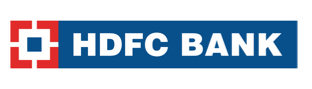 কপিৰাইট © এইচডিএফচি বেংক            গোপনীয়  |  নিষিদ্ধ  |  আভ্য়ন্তৰীণ  |  ৰাজহুৱা*
আৰ্থিক অন্তৰ্ভুক্তি
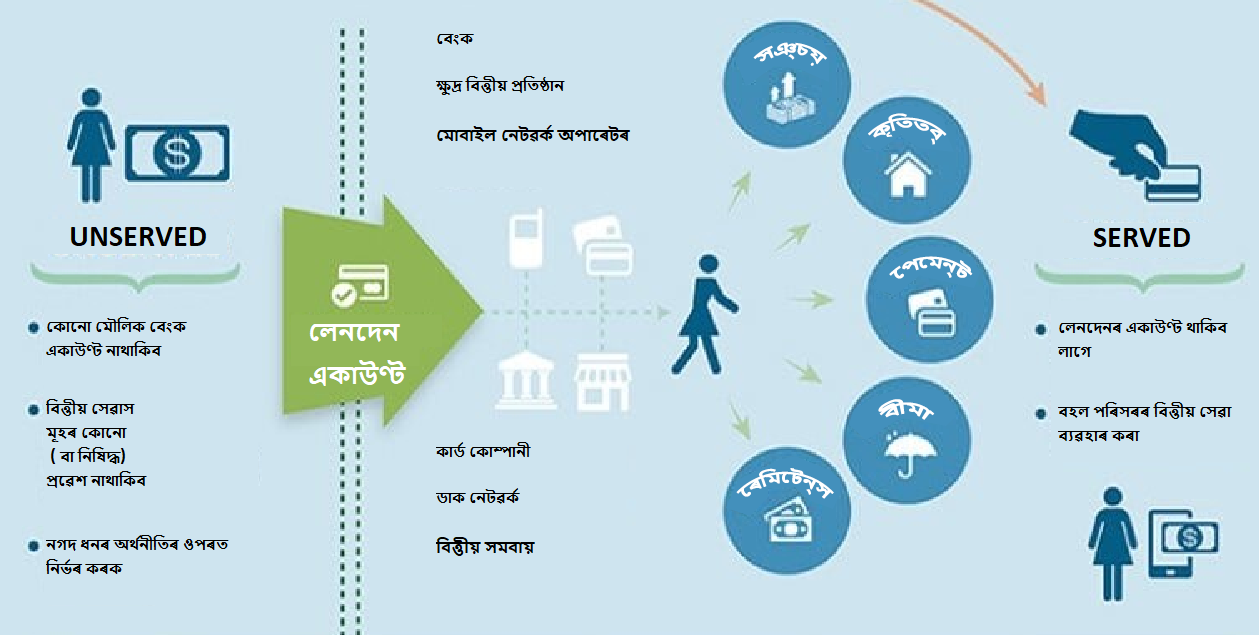 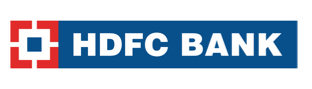 কপিৰাইট © এইচডিএফচি বেংক            গোপনীয়  |  নিষিদ্ধ  |  আভ্য়ন্তৰীণ  |  ৰাজহুৱা*
ব্যৱসায়িক সংবাদদাতা – এজন পৰিৱৰ্তন এজেণ্ট
গ্ৰাহকৰ ওপৰত গুৰুত্ব দিয়া
অভিগম্যতা
ব্যয়সাধ্যতা
গ্ৰাহক কেন্দ্ৰ – সকলো ছেগমেণ্টৰ বাবে উপলব্ধ সামগ্ৰী

সুলভতা – গাঁৱৰ বেংক

উপলব্ধতা – বেংকৰ শাখাতকৈ কামৰ সময় বেছি

ব্যয়সাধ্যতা – বিশ্বমানৰ বেংকিং সামগ্ৰী আৰু সেৱা

স্বচ্ছতা – গ্ৰাহকৰ বিশ্বাস গঢ়ি তোলাত সহায় কৰে
উপলব্ধতা
স্বচ্ছতা
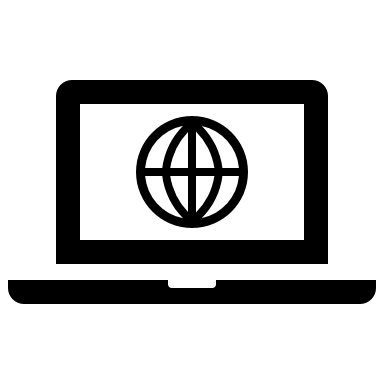 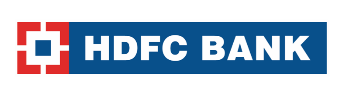 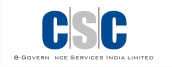 বি চি চেণ্টাৰ
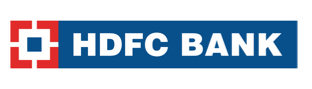 আৰ্থিক অন্তৰ্ভুক্তি
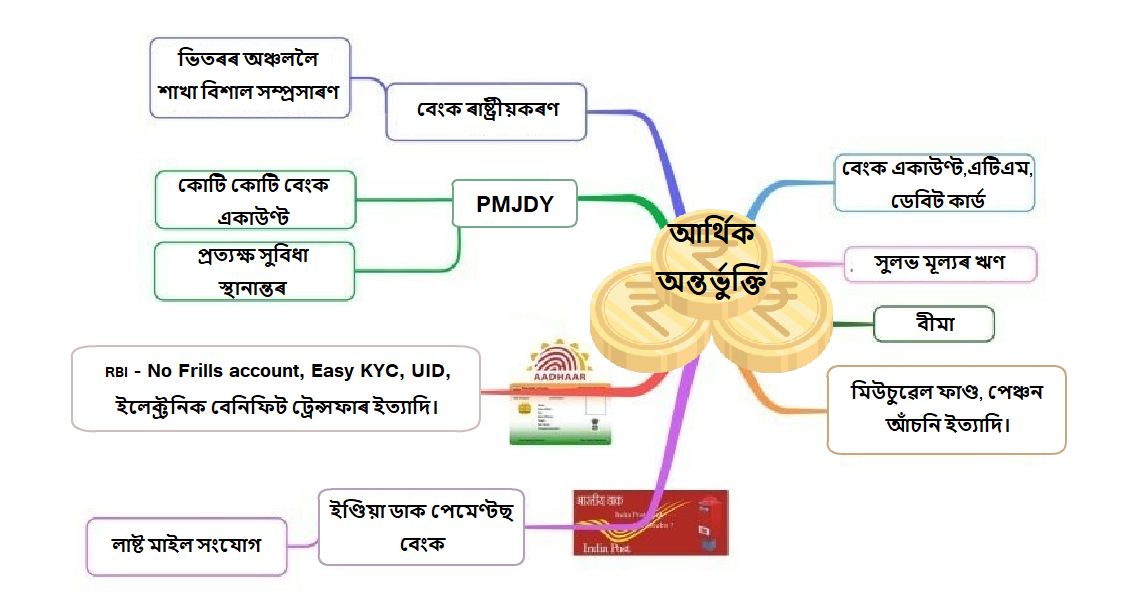 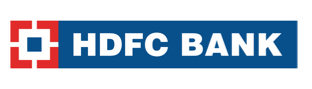 কপিৰাইট © এইচডিএফচি বেংক            গোপনীয়  |  নিষিদ্ধ  |  আভ্য়ন্তৰীণ  |  ৰাজহুৱা*
[Speaker Notes: To increase banking penetration and financial inclusion drive, the Reserve Bank of India (RBI) has asked banks to expand their branches in unbanked rural centers and draw up their next Financial Inclusion Plan (FIP) for the period 2013-16.

To facilitate speedier branch expansion in unbanked rural centers for ensuring seamless roll out of the Direct Benefit Transfer/EBT Scheme of the government, banks are advised that they may consider prioritizing the opening of branches in unbanked rural centers

Branch expansion in rural areas is essential to address the existing asymmetries in achieving financial inclusion. The DBT scheme covers benefits like scholarships, pensions, NREGA wages directly to the bank or Post Office accounts of identified beneficiaries.]
ব্যৱসায়িক সংবাদদাতা কেন্দ্ৰ
ব্যৱসায়িক সংবাদদাতা (BC)ৰ বিষয়ে
সকলো বিত্তীয় সেৱাৰ বাবে কৰ্পৰেট বিজনেছ কৰ্পৰেণ্ডেণ্ট ( CSC E-Gov) ৰ জৰিয়তে বেংকে নিযুক্তি দিয়া ৱান ষ্টপ শ্বপ
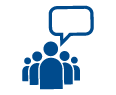 বিচিসমূহে বিত্তীয় অন্তৰ্ভুক্তি নিশ্চিত কৰে আৰু বেংকিং সেৱাসমূহৰ প্ৰসাৰ বৃদ্ধি কৰে, যাৰ ফলত প্ৰসাৰতা শক্তিশালী হয়
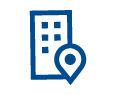 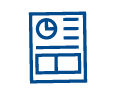 বি চি সমূহে অন্তৰ্দেশত বেংকিং সেৱা আগবঢ়ায়
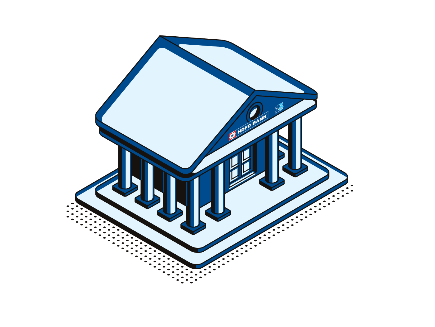 বেংকিং সেৱা আৰু সামগ্ৰী প্ৰদান কৰাৰ উপৰিও তেওঁলোকে পিএমজেডিৱাই বিচিৰ জৰিয়তে চৰকাৰে প্ৰচাৰ কৰা সামাজিক আঁচনিসমূহো প্ৰচাৰ কৰে
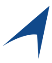 বি চি চেণ্টাৰ
জিঅ’আইৰ ডিজিটেল লক্ষ্যৰ সৈতে সংগতি ৰাখি লেনদেন আৰু ব্যৱসায়ৰ বাবে এটা সম্পূৰ্ণ ডিজিটেল মোড
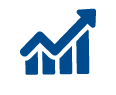 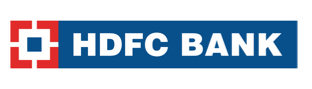 কপিৰাইট © এইচডিএফচি বেংক            গোপনীয়  |  নিষিদ্ধ  |  আভ্য়ন্তৰীণ  |  ৰাজহুৱা*
03
আই আই বি এফৰ দ্বাৰা বাধ্যতামূলক প্ৰমাণপত্ৰ পাঠ্যক্ৰম
এজন ব্যৱসায়িক সংবাদদাতা হৈছে নাগৰিকসকলৰ প্ৰথম যোগাযোগৰ বিন্দু আৰু বেংক শাখাৰ সন্মুখৰ মুখ।
বি চি এজেণ্টসকলক অধিক ফলপ্ৰসূ কৰিবলৈ হ’লে তেওঁলোকক আকাংক্ষিত স্তৰৰ জ্ঞান প্ৰদান কৰাটো প্ৰয়োজন।
এই পাঠ্যক্ৰমৰ লক্ষ্য হৈছে বি চি এজেণ্টসকলক জ্ঞানৰ ইনপুট আৰু দক্ষতা নিৰ্ধাৰণ কৰা। সেয়েহে পাঠ্যক্ৰমৰ গাঁথনি হৈছে বেংকিং কাৰ্য্যকলাপৰ মৌলিক জ্ঞান প্ৰদান কৰা আৰু বি চি এজেণ্টসকলক বিষয়টোৰ সামগ্ৰিক বুজাবুজি গঢ়ি তোলাত সহায় কৰা। 

পাঠ্যক্ৰমৰ বিষয়বস্তু
সাধাৰণ বেংকিং
কাৰিকৰী দক্ষতা
ব্যৱসায়িক সংবাদদাতা এজেণ্টৰ বিত্তীয় অন্তৰ্ভুক্তি আৰু ভূমিকা
কোমল দক্ষতা আৰু আচৰণৰ দিশ
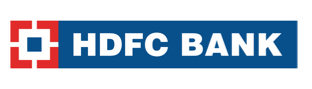 কপিৰাইট © এইচডিএফচি বেংক            গোপনীয়  |  নিষিদ্ধ  |  আভ্য়ন্তৰীণ  |  ৰাজহুৱা*
ব্যৱসায়িক সংবাদদাতা – স্মাৰ্ট সাথী
HAR DIN লগইন
প্ৰতিজন ব্যৱসায়িক সংবাদদাতাই দৈনিক নূন্যতম ৪ ঘণ্টা / সপ্তাহত ৫ দিন Smart Saathi App ত লগইন কৰিব লাগিব
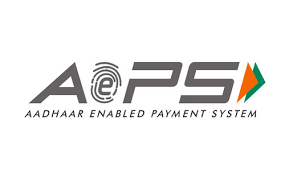 গ্ৰাহক সেৱা – লেনদেন
গ্ৰাহকৰ বাবে বেংকিং পইণ্ট
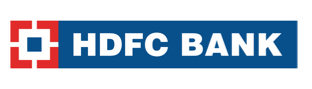 কপিৰাইট © এইচডিএফচি বেংক            গোপনীয়  |  নিষিদ্ধ  |  আভ্য়ন্তৰীণ  |  ৰাজহুৱা*
ব্যৱসায়িক সংবাদদাতা – লেনদেন- গুৰুত্বপূৰ্ণ কাৰ্য্যকৰী
বেংকৰ হৈ গ্ৰাহকে কৰা সকলো লেনদেনৰ বাবে চিষ্টেম জেনেৰেটেড অনলাইন ৰচিদ গ্ৰাহকক নিৰৱচ্ছিন্নভাৱে প্ৰদান কৰিব লাগে
স্মাৰ্ট সাথীৰ বাবে ব্যৱসায়িক সংবাদদাতা পইণ্টত গুৰুত্বপূৰ্ণ কাৰ্য্যকৰীসমূহ
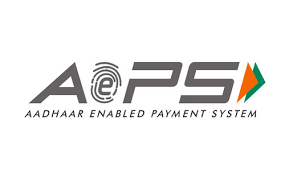 টাৰ্মিনেলটো পৰিষ্কাৰ, নিৰাপদ আৰু ভালদৰে চাৰ্জ কৰাটো নিশ্চিত কৰক
প্ৰতিবাৰ গ্ৰাহকে ব্যৱহাৰ কৰাৰ সময়ত সঁজুলিটো চেনিটাইজ কৰাটো নিশ্চিত কৰক
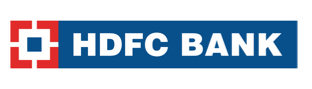 কপিৰাইট © এইচডিএফচি বেংক            গোপনীয়  |  নিষিদ্ধ  |  আভ্য়ন্তৰীণ  |  ৰাজহুৱা*
ধন হস্তান্তৰ
(এইচডিএফচি বেংক-এইচডিএফচি বেংক)
ভাৰসাম্য অনুসন্ধান
(সকলো বেংক একাউণ্ট)
ব্যৱসায়িক সংবাদদাতা – লেনদেনৰ প্ৰকাৰ
অ- বিত্তীয়
অৰ্থনৈতিক
অফ আছ
( যিকোনো বেংকত লেনদেন Acc)
ইএমআই সংগ্ৰহসমূহ
নগদ ধন উলিওৱা / জমা কৰা
নগদ ধন উলিওৱা
মিনি ষ্টেটমেন্ট
(সকলো বেংক একাউণ্ট)
আন আছ
( HDFC Bank Acc ত লেনদেন)
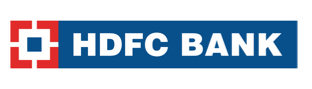 কপিৰাইট © এইচডিএফচি বেংক            গোপনীয়  |  নিষিদ্ধ  |  আভ্য়ন্তৰীণ  |  ৰাজহুৱা*
বি চি পইণ্টত বাধ্যতামূলক প্ৰদৰ্শন
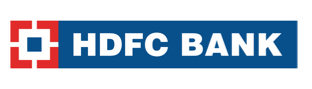 কপিৰাইট © এইচডিএফচি বেংক            গোপনীয়  |  নিষিদ্ধ  |  আভ্য়ন্তৰীণ  |  ৰাজহুৱা*
বি চি পইণ্টত বাধ্যতামূলক প্ৰদৰ্শন
অভিযোগ নিৰাময় পোষ্টাৰ
বেংকিং ন্যায়াধীশৰ পোষ্টাৰ
সেৱা চাৰ্জ পোষ্টাৰ
অভিযোগৰ কিতাপ
আগবঢ়োৱা সেৱাসমূহ পোষ্টাৰ
প্ৰডাক্ট পোষ্টাৰ – ঋণ আৰু একাউণ্ট
পঞ্জীয়ন – অভিযোগ, ভ্ৰমণ, একাউণ্ট খোলা, লেনদেন
অভিযোগ ডেস্ক ইমেইল আইডি
গ্ৰাহকৰ বাবে ডছ এণ্ড ডন্টছ
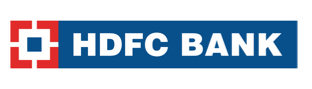 কপিৰাইট © এইচডিএফচি বেংক            গোপনীয়  |  নিষিদ্ধ  |  আভ্য়ন্তৰীণ  |  ৰাজহুৱা*
বেংকিংৰ মৌলিক নীতি
বিশ্বাস- গ্ৰাহকৰ আস্থা গঢ়ি তোলা

গোপনীয়তা – গ্ৰাহকৰ গোপনীয়তা বজাই ৰখা

সেৱা – গ্ৰাহক সেৱাৰ গুৰুত্ব সৰ্বোচ্চ

আৰ্থ-সামাজিক কাৰকৰ জ্ঞান
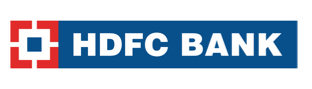 কপিৰাইট © এইচডিএফচি বেংক            গোপনীয়  |  নিষিদ্ধ  |  আভ্য়ন্তৰীণ  |  ৰাজহুৱা*
কে ৱাই চিৰ গুৰুত্ব
কে ৱাই চি হৈছে নথিপত্ৰ, তথ্য বা তথ্যৰ স্বতন্ত্ৰ আৰু নিৰ্ভৰশীল উৎসৰ জৰিয়তে গ্ৰাহকৰ পৰিচয় চিনাক্ত আৰু পৰীক্ষা কৰাৰ উপায়। পৰিচয় পৰীক্ষা কৰাৰ উদ্দেশ্যে: 

ব্যক্তিগত গ্ৰাহক: বেংকে গ্ৰাহকৰ পৰিচয়ৰ তথ্য, ঠিকনা আৰু শেহতীয়া ফটো লাভ কৰিব। যৌথ ধাৰী আৰু মেণ্ডেট ধাৰীসকলৰ বাবেও একেধৰণৰ তথ্য প্ৰদান কৰিব লাগিব। 

অ-ব্যক্তিগত গ্ৰাহক: বেংকে সত্তাটোৰ আইনী অৱস্থা, পৰিচালনা ঠিকনা, অনুমোদিত স্বাক্ষৰকাৰী আৰু হিতাধিকাৰীৰ মালিকৰ আইনী অৱস্থা পৰীক্ষা কৰিবলৈ চিনাক্তকৰণ তথ্য লাভ কৰিব। 

গ্ৰাহকে কৰা বা ল’ব বিচৰা নিয়োগ/ব্যৱসায়ৰ প্ৰকৃতি আৰু বেংকত একাউণ্ট খোলাৰ উদ্দেশ্যৰ বিষয়েও তথ্যৰ প্ৰয়োজন।
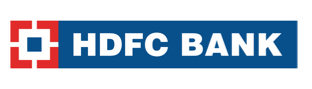 কপিৰাইট © এইচডিএফচি বেংক            গোপনীয়  |  নিষিদ্ধ  |  আভ্য়ন্তৰীণ  |  ৰাজহুৱা*
কে ৱাই চি নীতিৰ মূল উপাদানসমূহ
বেংকসমূহে সাধাৰণতে নিম্নলিখিত চাৰিটা মূল উপাদান অন্তৰ্ভুক্ত কৰি তেওঁলোকৰ কে ৱাই চি নীতিসমূহ ফ্ৰেমৱৰ্ক কৰে:

গ্ৰাহক গ্ৰহণ নীতি; কেৱল সেইসকল ক্লায়েণ্টকহে গ্ৰহণ কৰক, যাৰ পৰিচয় ক্লায়েণ্টৰ ৰিস্ক প্ৰফাইলৰ লগত খাপ খোৱাকৈ যথাযথ পৰিশ্ৰম কৰি প্ৰতিষ্ঠা কৰা হয়। য’ত বিনিয়োগকাৰীজন নতুন বিনিয়োগকাৰী, একাউণ্ট খোলাৰ পূৰ্বে কেৱাইচিৰ নথিপত্ৰ আৰু পদ্ধতিসমূহ চলোৱাটো নিশ্চিত কৰাৰ পিছতহে একাউণ্ট খুলিব লাগিব।

গ্ৰাহক চিনাক্তকৰণ পদ্ধতি; বেংকসমূহে বিভিন্ন পৰ্যায়ত অৰ্থাৎ বেংকিং সম্পৰ্ক স্থাপন কৰাৰ সময়ত গ্ৰহণ কৰিবলগীয়া গ্ৰাহক চিনাক্তকৰণ পদ্ধতিৰ বিষয়ে স্পষ্টকৈ উল্লেখ কৰিব লাগিব

লেনদেনৰ নিৰীক্ষণ: লেনদেন নিৰীক্ষণক "সন্দেহজনক লেনদেন চিনাক্ত কৰাৰ বাবে এটা আনুষ্ঠানিক প্ৰক্ৰিয়া আৰু একেটা আভ্যন্তৰীণভাৱে প্ৰতিবেদন কৰাৰ বাবে এটা পদ্ধতি" হিচাপে সংজ্ঞায়িত কৰিব পাৰি 

ৰিস্ক মেনেজমেণ্ট। : ফলপ্ৰসূ কে ৱাই চিৰ লগত গ্ৰাহকৰ পৰিচয়, তেওঁলোকৰ আৰ্থিক কাৰ্যকলাপ আৰু তেওঁলোকে সৃষ্টি কৰা বিপদৰ বিষয়ে জনাটো জড়িত হৈ থাকে। লগতে একাউণ্ট খোলাৰ সময়ত আমি আমাৰ Due Diligence কৰাটো নিশ্চিত কৰিব লাগিব।
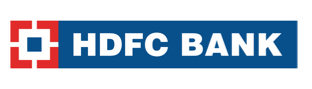 কপিৰাইট © এইচডিএফচি বেংক            গোপনীয়  |  নিষিদ্ধ  |  আভ্য়ন্তৰীণ  |  ৰাজহুৱা*
আধাৰ অনুসৰণ
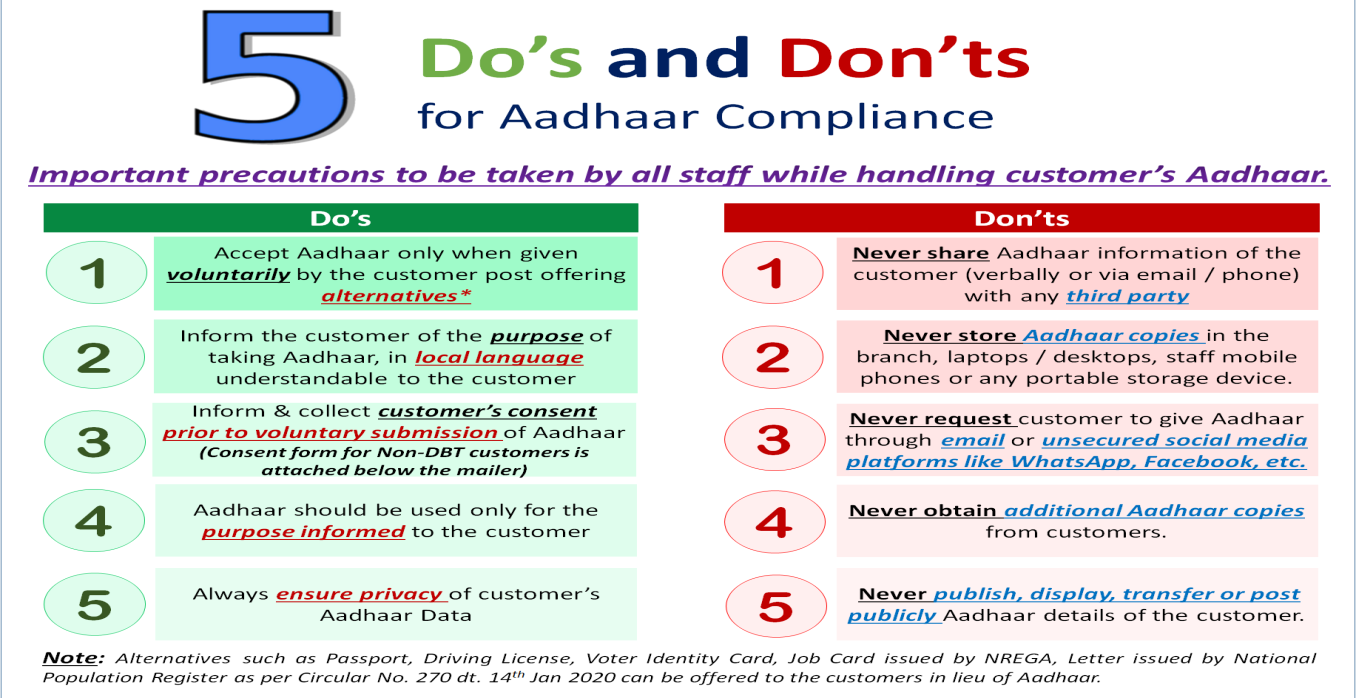 গ্ৰাহকৰ আধাৰ চম্ভালাৰ সময়ত ল'বলগীয়া গুৰুত্বপূৰ্ণ সাৱধানতা।
কৰক
নকৰিব
আধাৰ দিলেহে গ্ৰহণ কৰক স্বেচ্ছাই গ্ৰাহকৰ পোষ্ট অফাৰৰ দ্বাৰা বিকল্প*
কেতিয়াও শ্বেয়াৰ নকৰিব গ্ৰাহকৰ আধাৰ তথ্য যিকোনো তৃতীয় পক্ষৰ  অথবা ই-মেইল, ফোন আদিৰ জৰিয়তে।
1
1
কেতিয়াও সংৰক্ষণ নকৰিব আধাৰ কপি   সমূহ শাখা, লেপটপ / ডেস্কটপ, মোবাইল ফোন বা যিকোনো পৰ্টেবল সংৰক্ষণ ডিভাইচত।
গ্ৰাহকক জনোৱাৰ... উদ্দেশ্য আধাৰ লোৱাৰ, in স্থানীয় ভাষা গ্ৰাহকৰ বাবে বুজিব পৰা
2
2
কেতিয়াও অনুৰোধ নকৰিব গ্ৰাহকক ইমেইল বা... হোৱাটছএপ, ফেচবুক আদিৰ দৰে অসুৰক্ষিত ছ’চিয়েল মিডিয়া প্লেটফৰ্ম।
অৱগত কৰক আৰু সংগ্ৰহ কৰক গ্ৰাহকৰ সন্মতি স্বেচ্ছামূলকভাৱে জমা দিয়াৰ আগতে আধাৰৰ।
3
3
আধাৰ কেৱল ৰাইজৰ বাবেহে ব্যৱহাৰ কৰিব লাগে উদ্দেশ্য অৱগত গ্ৰাহকক
কেতিয়াও অতিৰিক্ত আধাৰ কপি লাভ নকৰিব গ্ৰাহকৰ পৰা।
4
4
সদায় গোপনীয়তা নিশ্চিত কৰক  গ্ৰাহকৰ আধাৰ তথ্যৰ।
কেতিয়াও ৰাজহুৱাভাৱে প্ৰকাশ, প্ৰদৰ্শন, স্থানান্তৰ বা পোষ্ট নকৰিব গ্ৰাহকৰ আধাৰ সবিশেষ।
5
5
* টোকা : প্ৰচলিত নিৰ্দেশনা অনুসৰি কে ৱাই চি বিকল্প গ্ৰাহকক আগবঢ়াব লাগে।
প্ৰতিজন এজেণ্ট / বেংকৰ কৰ্মচাৰী / ব্যৱসায়িক সংবাদদাতা (বি চি) / ব্যৱসায়িক সুবিধা প্ৰদানকাৰী (বিএফ) আধাৰ অনুসৰণ নিশ্চিত কৰাৰ বাবে দায়বদ্ধ – যিকোনো অমান্যতাৰ ফলত কঠোৰ ব্যৱস্থা / শাস্তিৰ সন্মুখীন হ'ব পাৰে।
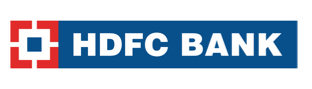 কপিৰাইট © এইচডিএফচি বেংক            গোপনীয়  |  নিষিদ্ধ  |  আভ্য়ন্তৰীণ  |  ৰাজহুৱা*
ব্যৱসায়িক সংবাদদাতাসকলৰ বাবে ডছ এণ্ড ডন্টছ
ডছ 
কে ৱাই চিৰ নীতিসমূহ কঠোৰভাৱে পালন কৰা গ্ৰাহকক চিনাক্ত কৰা। গ্ৰাহকৰ সৈতে মত বিনিময় কৰা, বিত্তীয় সজাগতা কাৰ্যসূচী চলোৱা, তেওঁৰ প্ৰফাইল আৰু প্ৰয়োজনীয়তা বুজি পোৱা আৰু বেংকৰ বাবে গুণগত মানৰ একাউণ্টৰ উৎস।

গ্ৰাহকৰ গোপনীয়তা বজাই ৰাখক আৰু স্থানীয় অঞ্চল আৰু ভাষাৰ জ্ঞান থাকিব লাগিব।

তথ্যৰ গোপনীয়তা সুৰক্ষিত কৰিবলৈ বেংকৰ গ্ৰাহকৰ তথ্য, নথিপত্ৰ, ৰেকৰ্ড আৰু সম্পত্তি পৃথক আৰু স্পষ্টভাৱে চিনাক্ত কৰা।

ইছ্যু চিষ্টেমে বেংকৰ হৈ গ্ৰাহকে কৰা সকলো লেনদেনৰ বাবে নিৰৱচ্ছিন্নভাৱে গ্ৰাহকক অনলাইন ৰচিদ সৃষ্টি কৰিছিল।

দৈনিক স্মাৰ্ট সাথী চিষ্টেমত নিজেই লগইন কৰক, দিনটোত নূন্যতম ৪ ঘণ্টা / সপ্তাহত ৫ দিন।

সকলো পঞ্জীয়ন ৰক্ষণাবেক্ষণ কৰা আৰু বেংকে নিৰ্ধাৰণ কৰা বাধ্যতামূলক পোষ্টাৰ/প্ৰমাণপত্ৰ সযতনে প্ৰদৰ্শন কৰা।

স্মাৰ্ট সাথী লেনদেনৰ মূল্য এইচডিএফচি বেংক একাউণ্টৰ পৰা নগদ ধন উলিওৱাৰ মূল্যৰ সৈতে মিল থকাটো নিশ্চিত কৰক।
X ডন্টছ 

বিচিয়ে গ্ৰাহকৰ পৰা প্ৰত্যক্ষ বা পৰোক্ষভাৱে কোনো অতিৰিক্ত সেৱাৰ চাৰ্জ সংগ্ৰহ কৰিব নালাগে।

কোনো ঋণ অনুমোদনৰ বাবে বি চিক কোনো ক্ষমতাৰে অনুমোদিত নহয়।

বি চি কোনো ৰাজনৈতিক/ ধৰ্মীয় সংগঠনৰ লগত জড়িত হ’ব নালাগে।

বিচিয়ে গ্ৰাহকক একাধিক বা বিভক্ত লেনদেন কৰিবলৈ উৎসাহিত কৰিব নালাগে।

ঋণ প্ৰদানৰ পৰিৱৰ্তে বিকল্প সামগ্ৰীৰ পৰামৰ্শ বা নিৰ্দেশ দিব নালাগে। Ex: ঋণ প্ৰদানৰ বাবে বীমা, পেঞ্চন বা অন্যান্য সামগ্ৰী বলপূৰ্বক বিক্ৰী কৰা

অধ্যক্ষই আগবঢ়োৱা সেৱাৰ পৰিসৰৰ বাহিৰত কোনো ধৰণৰ প্ৰৰোচনা বা সুবিধা বা ভুৱা আশা আগবঢ়াই গ্ৰাহকক প্ৰলোভিত নকৰিবলৈ বিশেষ যত্ন ল’ব লাগিব

বিচিয়ে নিজৰ লগইন আইডি আৰু পাছৱৰ্ড আন কোনো বাহিৰৰ ব্যক্তিক শ্বেয়াৰ কৰিব নালাগে।

বি চিয়ে নিজৰ ব্যক্তিগত তথ্য আপডেট কৰিব নালাগে যেনে- গ্ৰাহকৰ বাবে একাউণ্ট খোলাৰ সময়ত ইমেইল আইডি, মোবাইল নং, মেইলিং ঠিকনা।
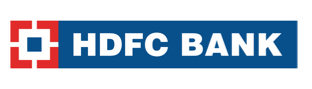 কপিৰাইট © এইচডিএফচি বেংক            গোপনীয়  |  নিষিদ্ধ  |  আভ্য়ন্তৰীণ  |  ৰাজহুৱা*
এজেণ্টসকলে ৰক্ষণাবেক্ষণ কৰিবলগীয়া বাধ্যতামূলক পঞ্জীয়নসমূহ
পঞ্জীয়ন ৰক্ষণাবেক্ষণ কৰা হৈছে জৰুৰী সকলো এজেণ্টৰ বাবে।
ৰেজিষ্টাৰে কাম কৰে যেনেকৈ প্ৰমাণ কোনো বিবাদৰ ক্ষেত্ৰত।
তলত এজেণ্টসকলে ৰক্ষণাবেক্ষণ কৰিবলগীয়া পঞ্জীয়ন বিন্যাসসমূহ দিয়া হৈছে।
প্ৰতিটো প্ৰয়োজনৰ বাবে ঋণ
এতিয়া অল বেষ্ট ইন ক্লাছ এইচ ডি এফ চি বেংক ঋণৰ সুবিধা গ্ৰাহকে বি চি চেণ্টাৰৰ জৰিয়তে ল’ব পাৰিব। 
এইচডিএফচি বিচি/বিএফ এজেণ্টৰ বাবে লিড জেনেৰেচনৰ বাবে মুঠ ১৬টা প্ৰডাক্ট উপলব্ধ
ঋণৰ সামগ্ৰী
ক্ষুদ্ৰ কৃষি ব্যৱসায়
স্বাস্থ্যসেৱা বিত্ত
দোকানীলৈ অভাৰড্ৰাফ্টৰ সুবিধা
সম্পত্তিৰ বিৰুদ্ধে ঋণ
নিৰ্মাণ সঁজুলি আৰু বাণিজ্যিক বাহনৰ বাবে ঋণ
টু হুইলাৰ ঋণ
গাড়ী ঋণ
সোণৰ ঋণ
হোম লোন
ব্যক্তিগত ঋণ
ব্যৱসায়িক ঋণ
ট্ৰেক্টৰ ঋণ
গোট ঋণ (আত্ম সহায়ক গোট/ যৌথ দায়বদ্ধতা গোট)
গ্ৰাহক টেকসই ঋণ
কিষাণ গোল্ড কাৰ্ড – এগ্ৰি কাৰ্ড
এম এছ এম ই কোম্পানীসমূহৰ বাবে ঋণ
ঋণৰ বাবে লিড সৃষ্টি কৰাৰ প্ৰক্ৰিয়া
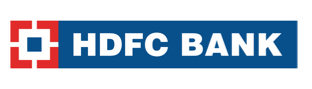 কপিৰাইট © এইচডিএফচি বেংক            গোপনীয়  |  নিষিদ্ধ  |  আভ্য়ন্তৰীণ  |  ৰাজহুৱা*
লেনদেনৰ ওপৰত গুৰুত্বপূৰ্ণ নিৰ্দেশনা
বিভাজিত/একাধিক লেনদেন
একাধিক লেনদেন

লেনদেন যি ইচ্ছাকৃতভাৱে/অনিচ্ছাকৃতভাৱে কোনো ব্যৱস্থাপ্ৰণালীৰ সীমাবদ্ধতা অবিহনে সৰু পৰিমাণত বিভক্ত কৰা হয় 

যেনে: ব্যৱস্থাটোৱে একক লেনদেন হিচাপে উলিওৱাৰ অনুমতি দিলেও এটাতকৈ অধিক লেনদেনত বিভক্ত ১০,০০০ টকা নগদ ধন উলিওৱা

বিভাজিত লেনদেন

লেনদেন যি ইচ্ছাকৃতভাৱে/অনিচ্ছাকৃতভাৱে কোনো ব্যৱস্থাপ্ৰণালীৰ সীমাবদ্ধতা অবিহনে সৰু পৰিমাণত বিভক্ত কৰা হয়

যেনে: ব্যৱস্থাটোৱে একক লেনদেন হিচাপে উলিওৱাৰ অনুমতি দিলেও এটাতকৈ অধিক লেনদেনত বিভক্ত ১০,০০০ টকা নগদ ধন উলিওৱা

গুৰুত্বপূৰ্ণ নিৰ্দেশনা

বি চি এজেণ্টসকলে তেওঁলোকৰ কেন্দ্ৰত একাধিক আৰু বিভক্ত লেনদেনক উৎসাহিত আৰু সম্পন্ন কৰিব নালাগে
বিচি এজেণ্টৰ বাবে গ্ৰাহকৰ নগদ লেনদেনৰ বাবে টিডিএছ ৰেহাই
উৎসত কৰ কৰ্তন (টিডিএছ) নিয়ম:- 

১ ছেপ্টেম্বৰ, ২০১৯ৰ পৰা কাৰ্যকৰী হোৱাকৈ আয়কৰ আইন, ১৯৬১ৰ ধাৰা ১৯৪এন অনুসৰি বেংকসমূহে নগদ ধন উলিওৱাৰ সময়ত টিডিএছ কৰ্তন কৰিব লাগিব। 1st July'20 তাৰিখে অধিক সংশোধন কৰা হৈছে।

গ্ৰাহকৰ নগদ ধন উলিওৱা / জমা কৰাৰ বাবে কৰা বিচি এজেণ্টৰ নগদ লেনদেন টিডিএছৰ পৰা ৰেহাই দিয়া হয়

আই টি আইন অনুসৰি বি চি এজেণ্টসকলে কেৱল বি চি সম্পৰ্কীয় লেনদেনৰ বাবে নগদ ধন উলিওৱাৰ বাবে টি ডি এছত ৰেহাই লাভ কৰাৰ যোগ্যতা আছে

টিডিএছ ৰেহাই লাভ কৰাৰ প্ৰক্ৰিয়া

বি চি এজেণ্টে প্ৰতিটো বিত্তীয় বৰ্ষৰ আৰম্ভণিতে এইচ ডি এফ চি বেংক শাখাত বি চি এজেণ্টৰ প্ৰমাণপত্ৰৰ স্বাক্ষৰিত কপিৰ সৈতে টিডিএছ ৰেহাই ঘোষণাপত্ৰ জমা দিব লাগিব।
ব্যৱসায়িক সংবাদদাতাৰ বাবে ব্যৱস্থা গ্ৰহণযোগ্য – ডেবিট কৰ্তৃপক্ষৰ পত্ৰ
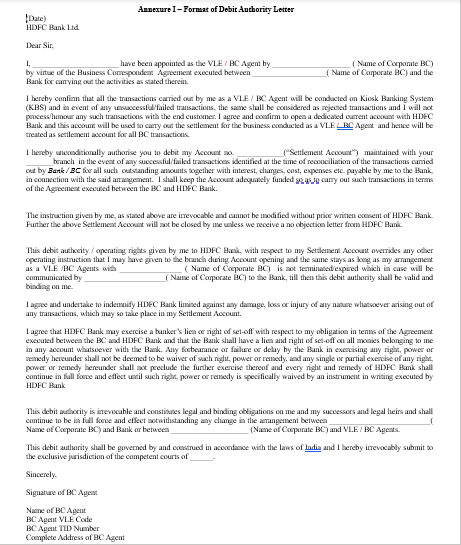 বিফল / ওলোটা গ্ৰাহক লেনদেনৰ বাবে বিচি এজেণ্টৰ পৰা এটা এককালীন ডেবিট কৰ্তৃপক্ষৰ পত্ৰৰ প্ৰয়োজন।

বি চি এজেণ্টে ডেবিট কৰ্তৃপক্ষৰ পত্ৰ সহ ঘোষণাৰ হাৰ্ড কপি লৈ ওচৰৰ শাখালৈ যাব লাগিব।

বি চি এজেণ্টে প্ৰয়োজনীয় বিৱৰণ পূৰণ কৰিব লাগিব আৰু বৈধ ফটো চিনাক্তকৰণ প্ৰমাণৰ স্বাক্ষৰিত কপিৰ সৈতে যথাযথভাৱে স্বাক্ষৰিত অনুৰোধ দাখিল কৰিব লাগিব
নমুনা
ইএমআই সংগ্ৰহ – খুচুৰা ঋণ আৰু এছএলআই
BC এজেণ্টে চিস্টেমৰ পৰা EMI অভাৰডু / সংগ্ৰহযোগ্য পৰিমাণ পৰীক্ষা কৰে। গ্ৰাহকৰ বৰ্তমান/বিকল্প মোবাইল নং. বন্দী কৰা হয়।
বিচি এজেণ্টে ডিএছপিত বিৱৰণ ইনপুট কৰে আৰু এই তথ্যৰ ভিত্তিত সন্ধান কৰে।
বেংকে পেমেণ্ট লাভ কৰাৰ পিছত গ্ৰাহকে পেমেণ্ট লাভ কৰাৰ বাবে নিশ্চিতকৰণ এছএমএছ লাভ কৰে।
বি চি এজেণ্টে গ্ৰাহকৰ পৰা ধন সংগ্ৰহ কৰি তেওঁক ৰচিদ প্ৰদান কৰে
1
2
3
4
5
গ্ৰাহকৰ বিৱৰণ
চিস্টেম ইনপুট
পৰিমাণ পৰীক্ষা
সংগ্ৰহ
নিশ্চিতকৰণ
গ্ৰাহকে ইএমআই জমা ধনৰ বাবে কেন্দ্ৰত থকা বিচি এজেণ্টৰ সৈতে লোন এচি নং আৰু মোবাইল নং/ড’ব/পেন শ্বেয়াৰ কৰে
সামাজিক সুৰক্ষা আঁচনি
ভাৰত চৰকাৰে সুলভ জীৱন, দুৰ্ঘটনা কভাৰ & নিশ্চিত পেঞ্চন পৰিকল্পনাকে ধৰি বিভিন্ন ধৰণৰ সামাজিক সুৰক্ষা আঁচনি আগবঢ়ায়
কোনোবাই এইচ ডি এফ চি বেংক চেভিংছ একাউণ্টৰ জৰিয়তে সেইবোৰত বিনিয়োগ কৰিব পাৰে
প্ৰধানমন্ত্ৰী জীৱন জ্যোতি বীমা যোজনা (PMJJBY)

বছৰি ৩৩০ ₹ প্ৰিমিয়ামত ২ লাখ ₹ লাইফ কভাৰ লাভ কৰক
এছএমএছ বা নেটবেংকিঙৰ জৰিয়তে চাবস্ক্ৰাইব কৰক
স্বয়ংক্ৰিয়ভাৱে আপোনাৰ প্ৰিমিয়াম পৰিশোধ কৰক
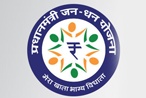 প্ৰধানমন্ত্ৰী সুৰক্ষা বীমা যোজনা (PMSBY)
বছৰি মাত্ৰ ₹12 প্ৰিমিয়াম দিব
₹ ২ লাখ পৰ্যন্ত দুৰ্ঘটনা বীমা কভাৰ লাভ কৰক
সহজে এছএমএছ বা নেটবেংকিঙৰ জৰিয়তে ধন পৰিশোধ কৰিব পাৰিব
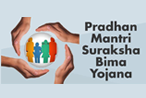 অটল পেঞ্চন যোজনা
৬০ বছৰ বয়সত নিশ্চিত মাহিলী পেঞ্চন লাভ কৰক
মাহিলী বিনিয়োগ ₹ ৪২ লৈকে কম হ’ব পাৰে
আপোনাৰ পেঞ্চনৰ পৰিমাণ ₹ 1,000 ৰ পৰা ₹ 5,000 লৈকে বাছি লওক
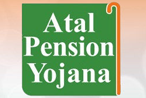 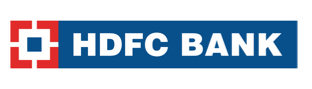 কপিৰাইট © এইচডিএফচি বেংক            গোপনীয়  |  নিষিদ্ধ  |  আভ্য়ন্তৰীণ  |  ৰাজহুৱা*
আচৰণ বিধি
গ্ৰাহকৰ প্ৰতি ন্যায্য আৰু সন্মানজনক ব্যৱহাৰ
প্ৰতিজন গ্ৰাহকলৈ উপযুক্ত সামগ্ৰী ডেলিভাৰী
সকলো পণ্যৰ বিৱৰণৰ ওপৰত গ্ৰাহকৰ সৈতে স্বচ্ছতা
গ্ৰাহকৰ তথ্য ব্যৱহাৰ কৰাত গোপনীয়তা, সুৰক্ষা
গ্ৰাহকৰ অভিযোগ নিষ্পত্তি আৰু মতামত
গ্ৰাহকৰ সজাগতা বৃদ্ধি কৰা আৰু তেওঁলোকক উপলব্ধ বিত্তীয় সামগ্ৰী আৰু সেৱাসমূহ বুজিবলৈ সক্ষম কৰা।.
পিছলৈ
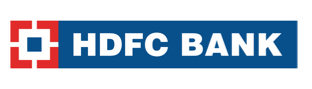 কপিৰাইট © এইচডিএফচি বেংক            গোপনীয়  |  নিষিদ্ধ  |  আভ্য়ন্তৰীণ  |  ৰাজহুৱা*
গ্ৰুমিং, কমিউনিকেচন আৰু কোমল দক্ষতা
ব্যক্তিগত শিষ্টাচাৰ

ভদ্ৰতা

কেন্দ্ৰত ব্যক্তিগত পৰিষ্কাৰ-পৰিচ্ছন্নতা আৰু সামাজিক দূৰত্ব বজাই ৰখা

আন্তঃব্যক্তিগত দক্ষতা

টেলিফোনৰ শিষ্টাচাৰ

ই-মেইল শিষ্টাচাৰ

আলোচনা/বনিব পৰা দক্ষতা

বিশ্লেষণাত্মক ক্ষমতা
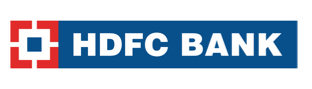 কপিৰাইট © এইচডিএফচি বেংক            গোপনীয়  |  নিষিদ্ধ  |  আভ্য়ন্তৰীণ  |  ৰাজহুৱা*
ধন্যবাদ